人教版小学数学二年级上册
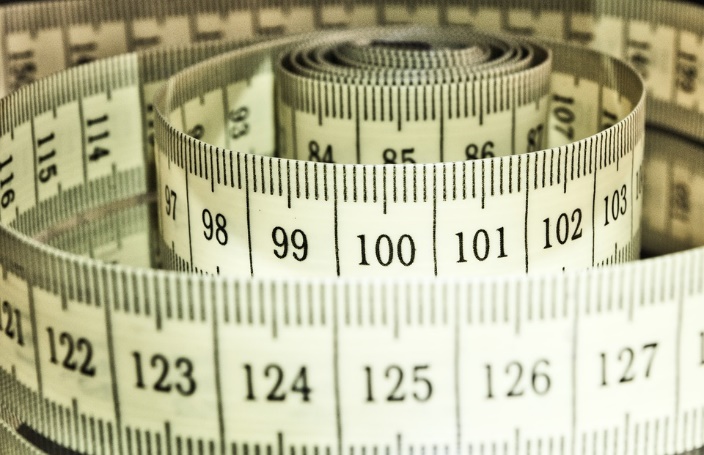 1.4 选用合适的长度单位
MENTAL HEALTH COUNSELING PPT
第一单元  长度单位
讲解人：xippt  时间：2020.6.1
课前导入
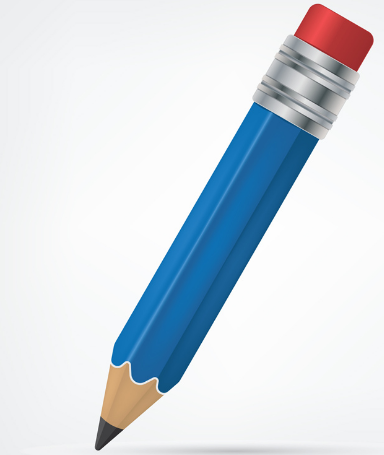 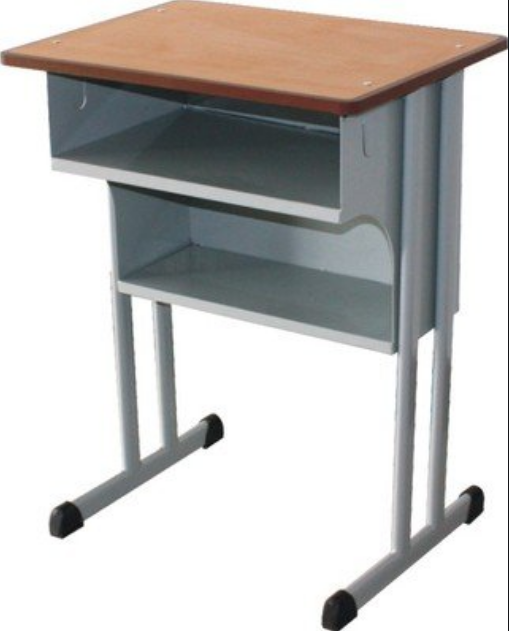 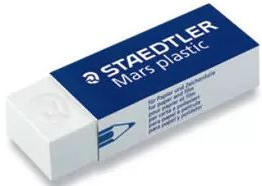 橡皮的长度
铅笔的长度
课桌的长度
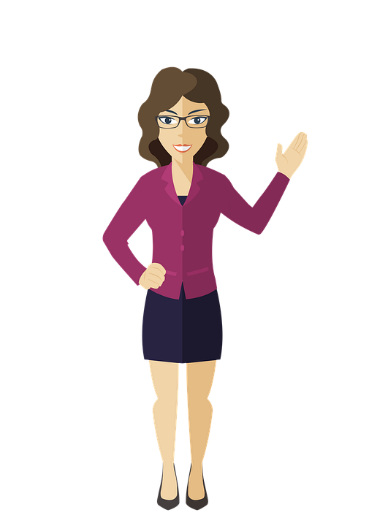 举手发言：测量上面物品的长度用什么长度单位比较合适。
小组讨论
要解决什么问题？
一根旗杆的高度是13厘米还是13米？
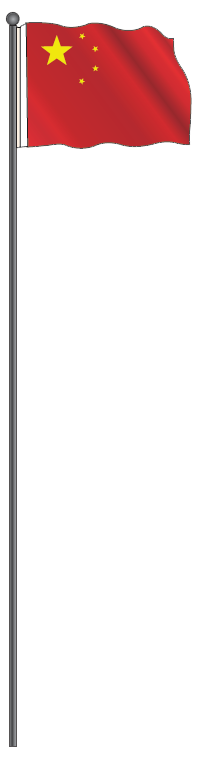 判断旗杆高13厘米还是13米。
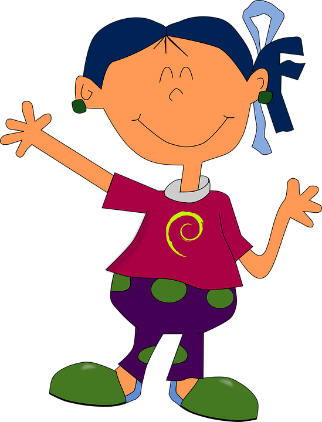 小组讨论
1厘米这么长。
怎样解答？
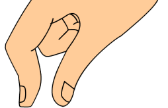 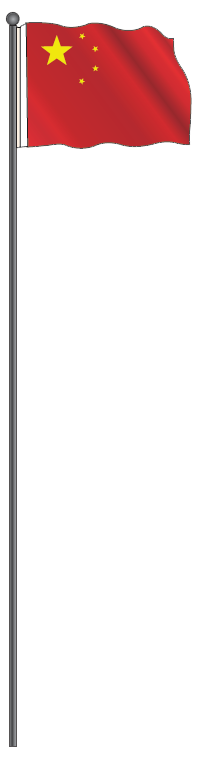 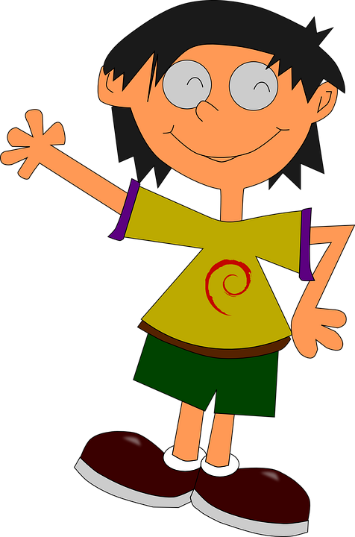 13厘米很短，大约是一拃的长度，旗杆不可能这么矮。
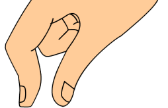 小组讨论
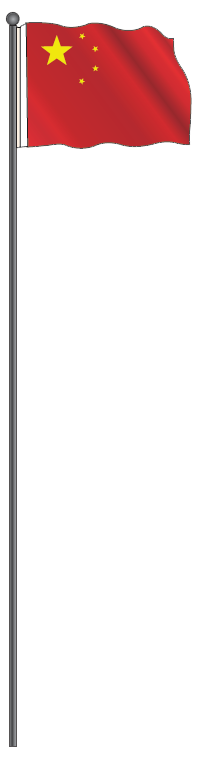 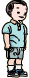 10个小朋友的身高加起来差不多和旗杆一样高。
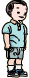 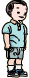 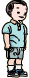 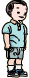 我身高1米多，才到旗杆的这个高度，旗杆比我高很多。
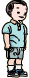 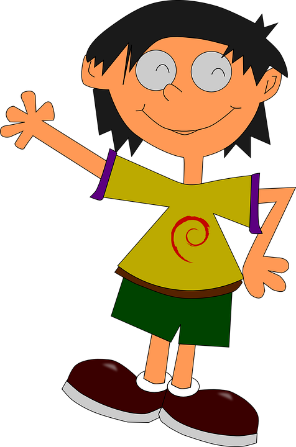 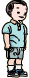 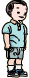 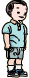 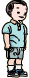 小组讨论
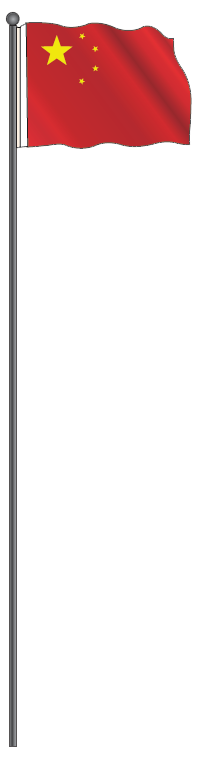 旗杆的高度应该是13米。
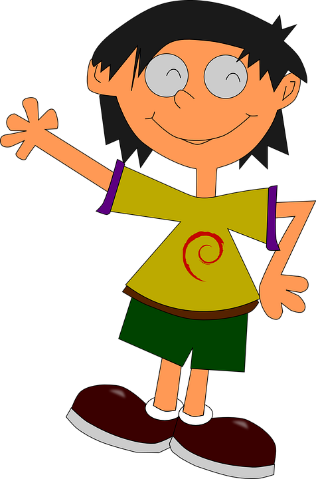 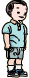 小组讨论
解答合理吗？
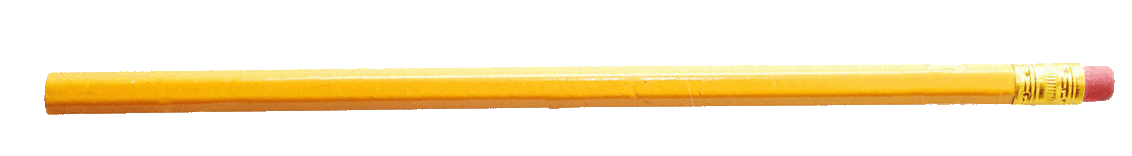 20厘米
举手发言：怎样根据铅笔的长度验证判断的正确性？
一支新铅笔的长度不止13厘米，旗杆高度比铅笔高得多，所以应该是13米。
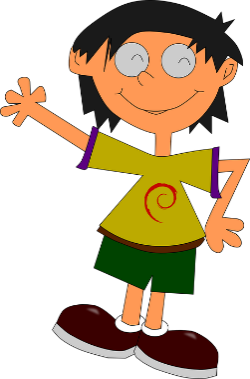 课堂练习
在括号里填上厘米或米。
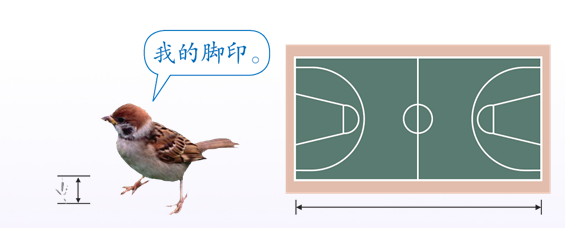 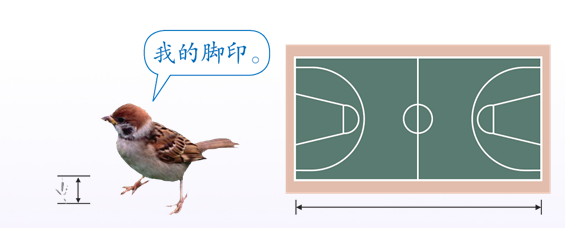 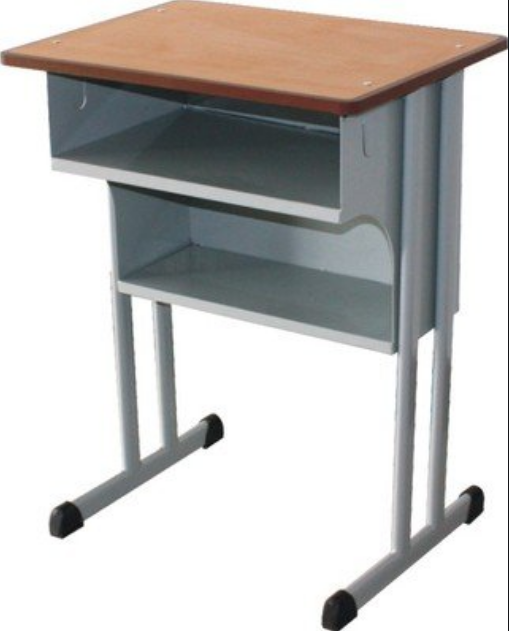 厘米
长1（         ）
长60（       ）
厘米
长28（        ）
米
说说你是怎样确定括号里的长度单位的。
课堂练习
圈出合适的答案。
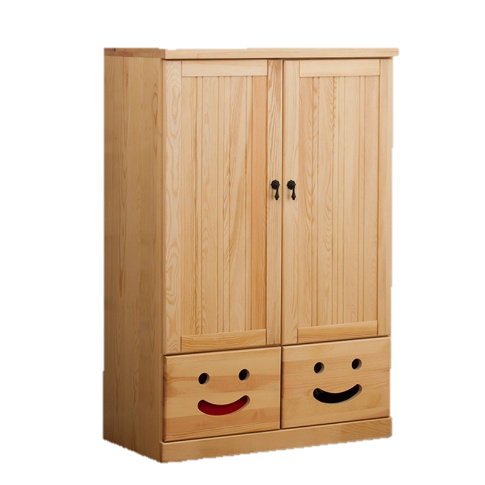 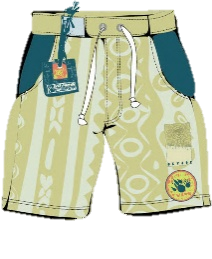 比1米

（高   矮）
比1米

（长   短）
课堂练习
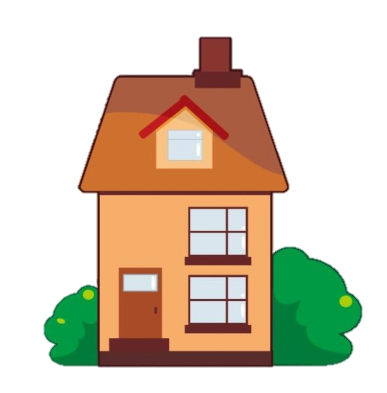 测量下列事物该选用哪种长度单位？分一分。
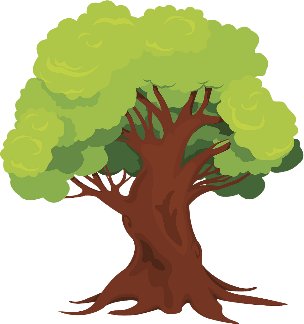 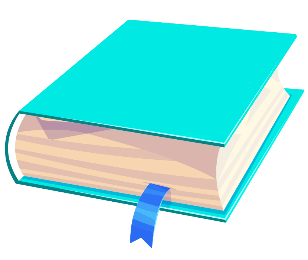 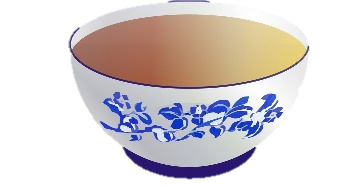 ①                           ②                          ③                         ④
用米作单位
用厘米作单位
③
④
②
①
课堂练习
在括号里填上“厘米”或“米”。
    （1）房子高约4（          ）。
    （2）教室宽约7（          ）。
    （3）杯子高约10（         ）。
    （4）黄瓜长约20（         ）。
米
米
厘米
厘米
我1米高。
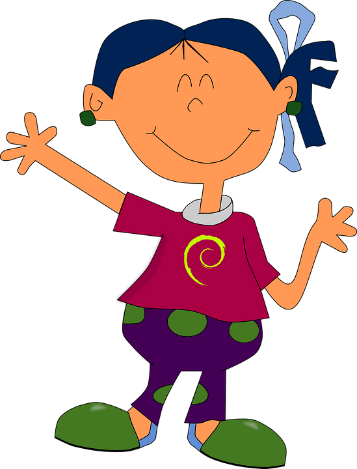 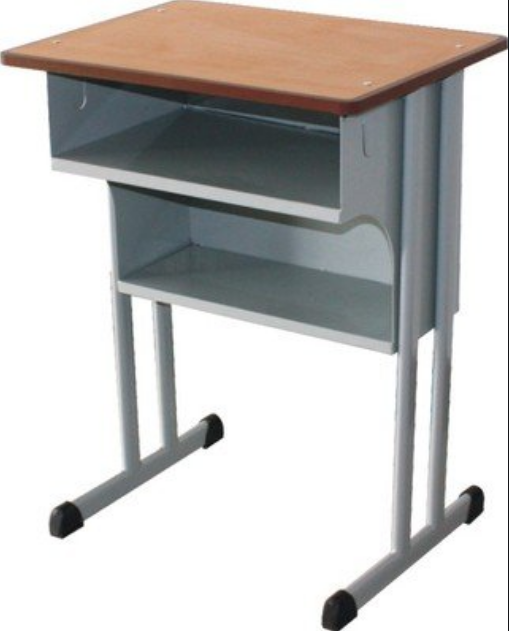 课堂练习
在合适的答案后面画“√”
桌子高：
8  厘米      (        )
80 厘米      (        )
8  米        (        )
√
课堂练习
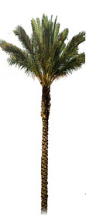 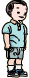 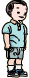 树高：
8  厘米      (       )
80 厘米      (       )
8  米        (       )
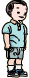 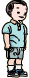 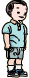 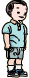 √
我身高1米。
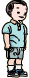 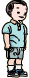 课堂练习
一条绳子长1米，剪掉了30厘米，还剩下多少厘米？
1米=100厘米
100-30=70（厘米）
答：还剩下70厘米。
版权声明
感谢您下载xippt平台上提供的PPT作品，为了您和xippt以及原创作者的利益，请勿复制、传播、销售，否则将承担法律责任！xippt将对作品进行维权，按照传播下载次数进行十倍的索取赔偿！
  1. 在xippt出售的PPT模板是免版税类(RF:
Royalty-Free)正版受《中国人民共和国著作法》和《世界版权公约》的保护，作品的所有权、版权和著作权归xippt所有,您下载的是PPT模板素材的使用权。
  2. 不得将xippt的PPT模板、PPT素材，本身用于再出售,或者出租、出借、转让、分销、发布或者作为礼物供他人使用，不得转授权、出卖、转让本协议或者本协议中的权利。
小结
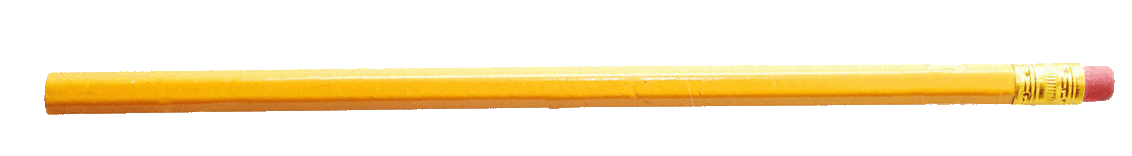 这节课你们都学会了哪些知识？
20厘米
选用合适的长度单位
1.选择长度单位时，
（1）利用单位和数据相结合的方法；
（2）借助参照物去判断。
2.表示较短的物体用“厘米”作单位，表示较长的物体用“米”作单位。
人教版小学数学二年级上册
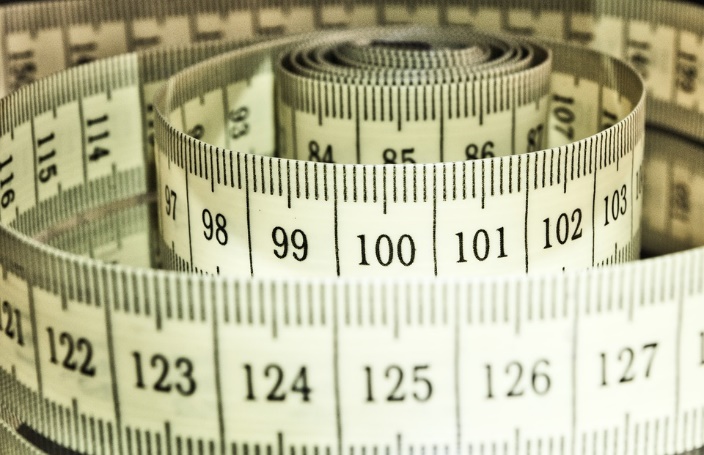 感谢你的聆听
MENTAL HEALTH COUNSELING PPT
第一单元  长度单位
讲解人：xippt  时间：2020.6.1